Sounds of a Baseball Game
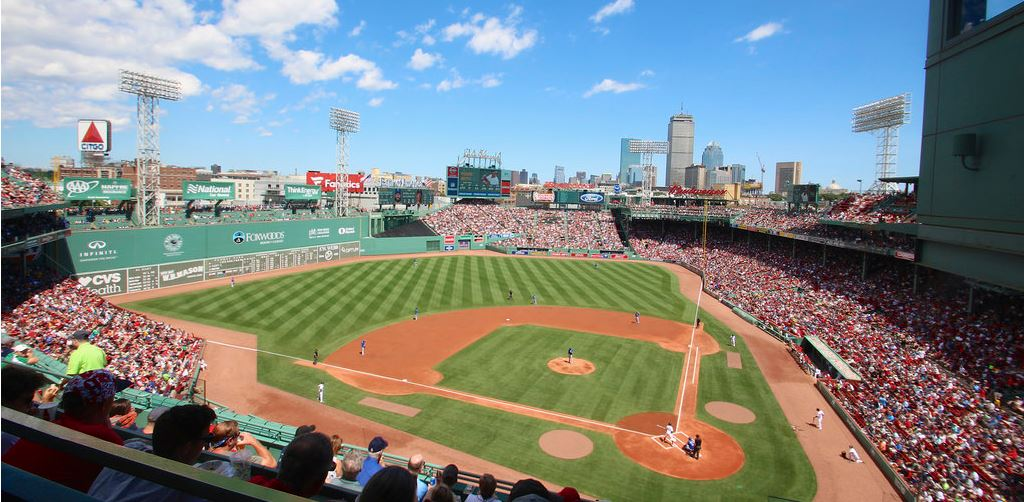 The crack of a bat
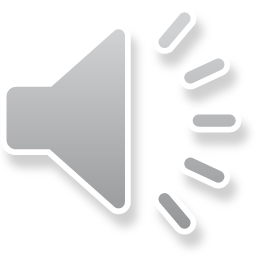 The pitch hitting the catcher’s glove
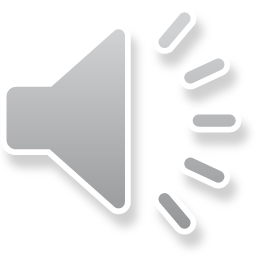 Singing
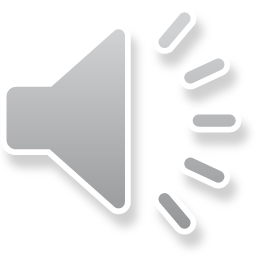 The crowd cheering
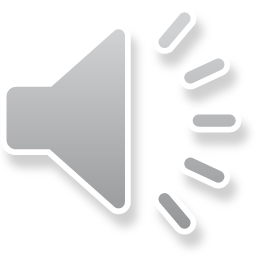 The umpire
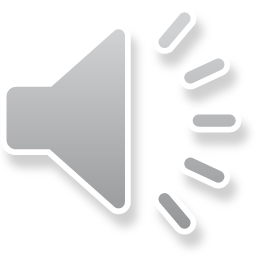 Food Vendors
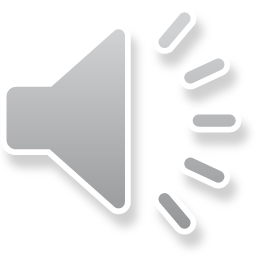